Étrend
Idegi problémás , és gyengén látó embereknek .
Hétfő
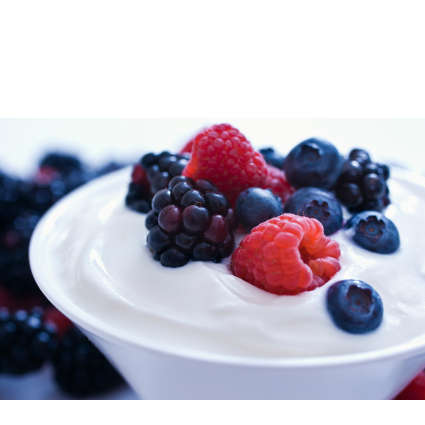 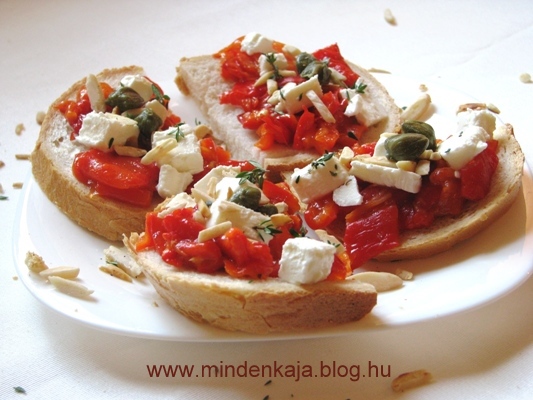 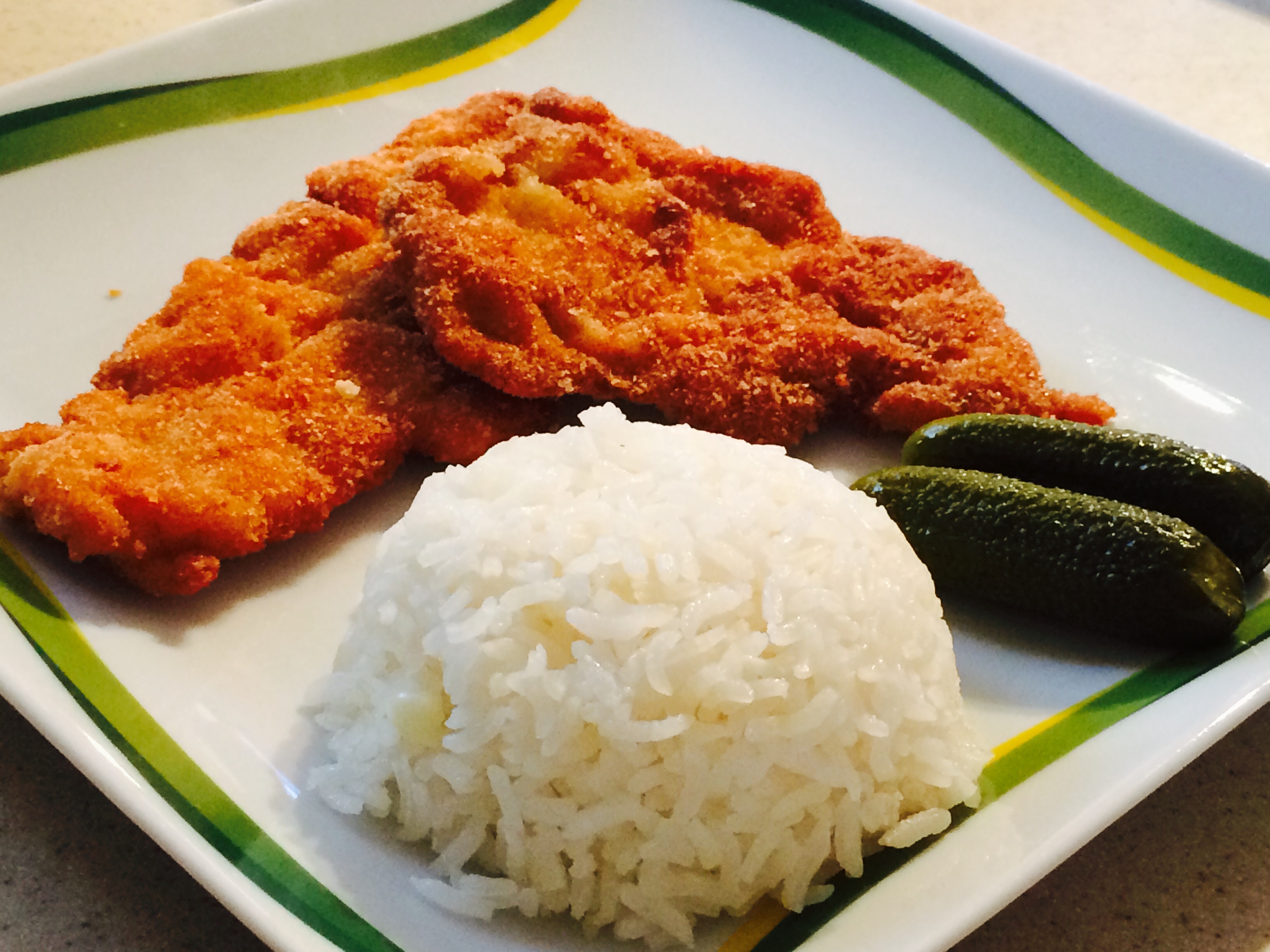 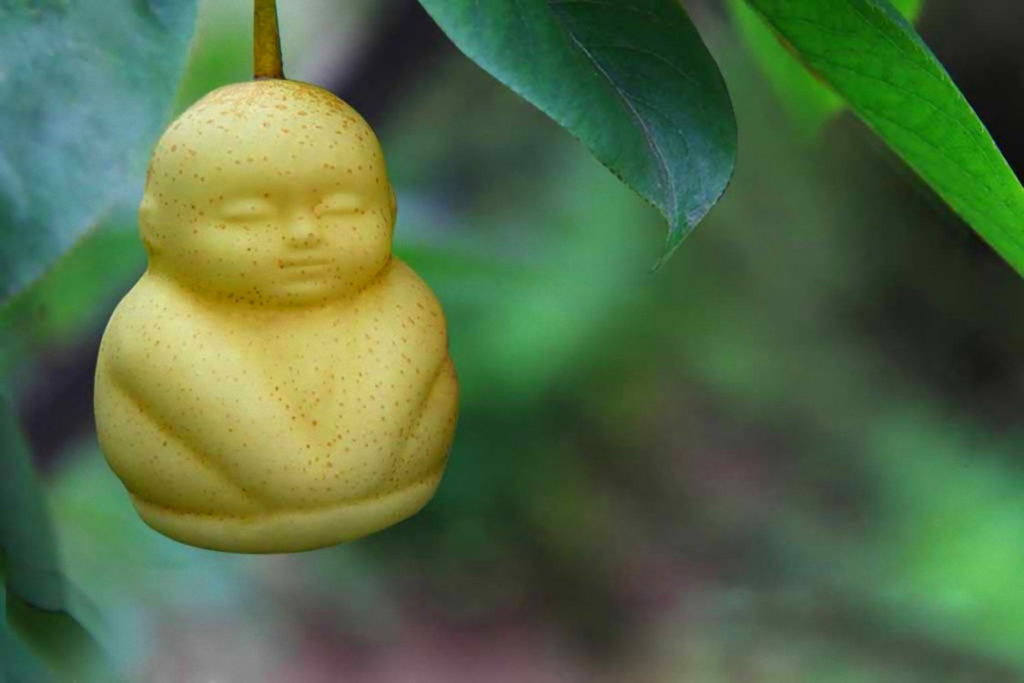 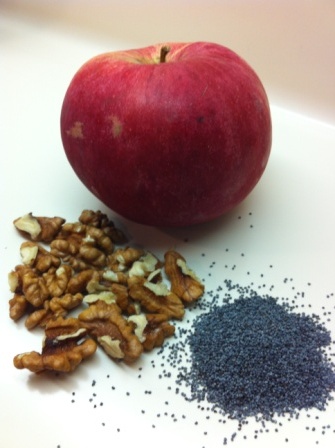 Reggeli : Joghurt 
Tízórai : Alma
Ebéd : Rántotthús rizzsel
Uzsonna :  Körte
Vacsora : Szendvics
Kedd
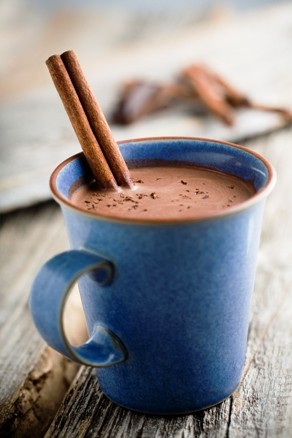 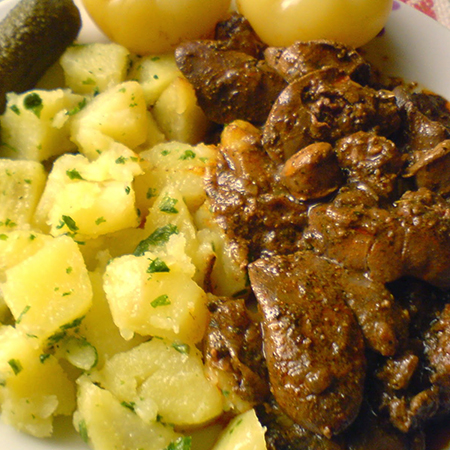 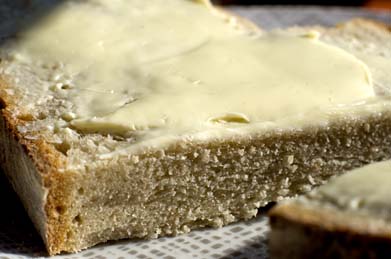 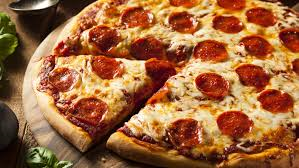 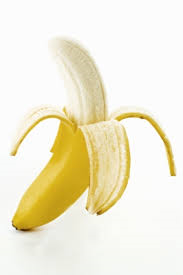 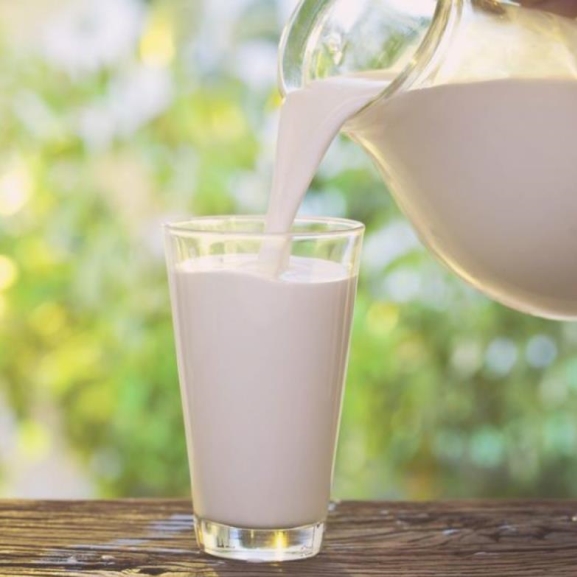 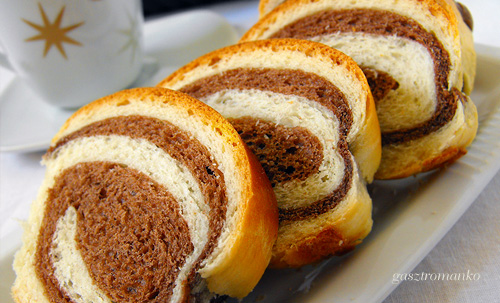 Reggeli : Banán, kakaóval 
Tízórai : Kalács, tejjel
Ebéd : Máj, burgonyával
Uzsonna : Vajas kenyér
Vacsora : Pizza
Szerda
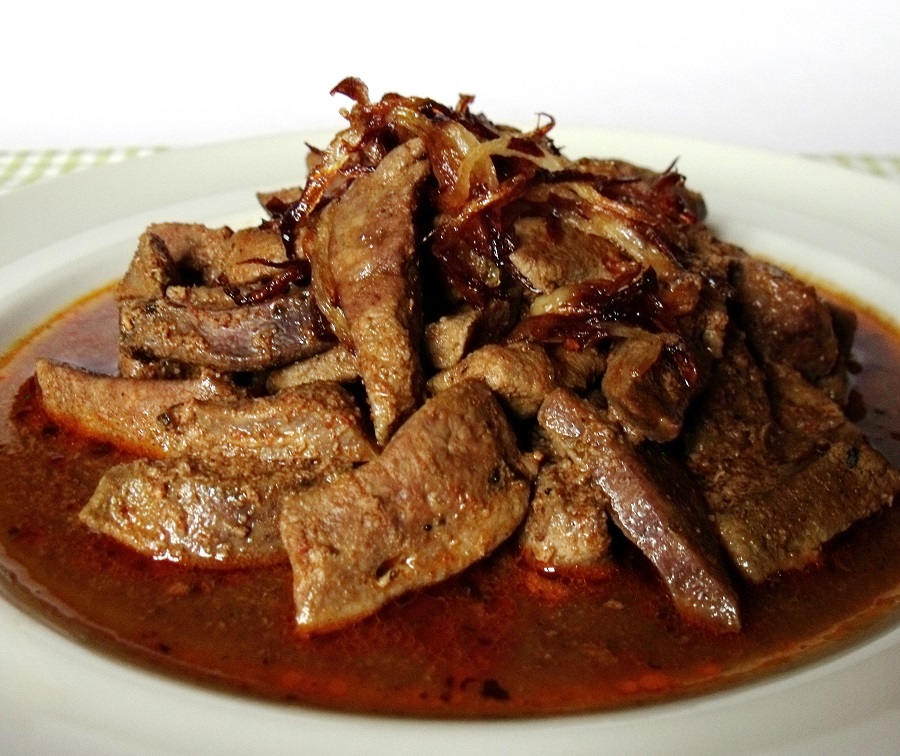 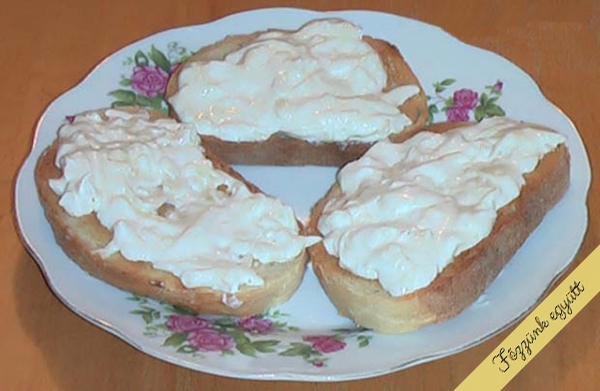 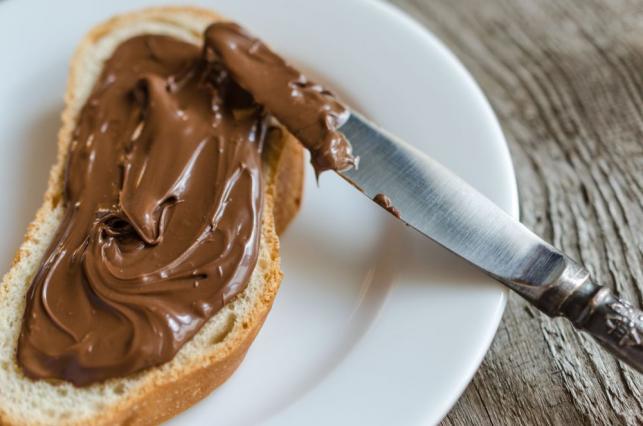 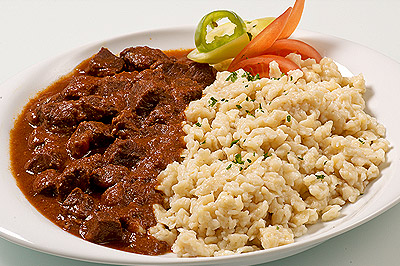 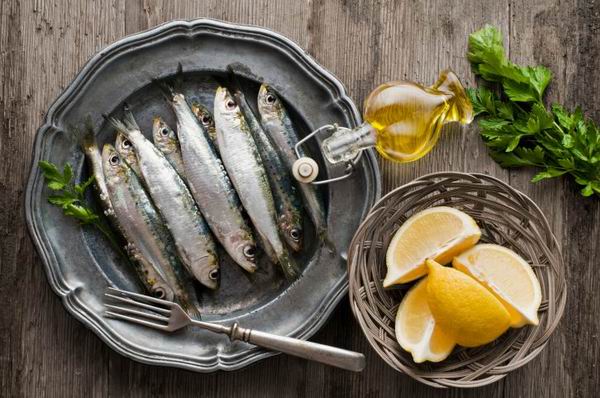 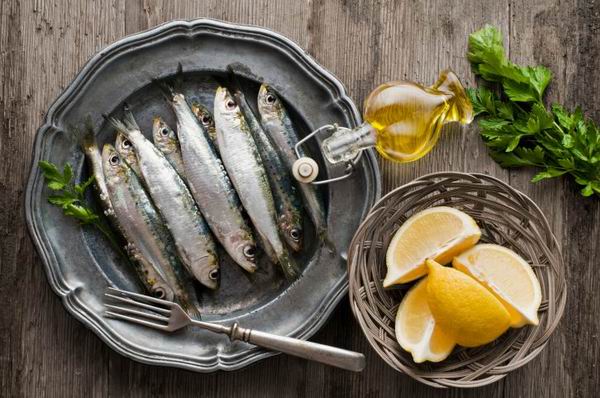 Reggeli : Hal
Tízórai : Tejföl, kenyérrel
Ebéd: Pörkölt nokedlivel 
Uzsonna: Nutellás kenyér
Vacsora: Máj
Csütörtök
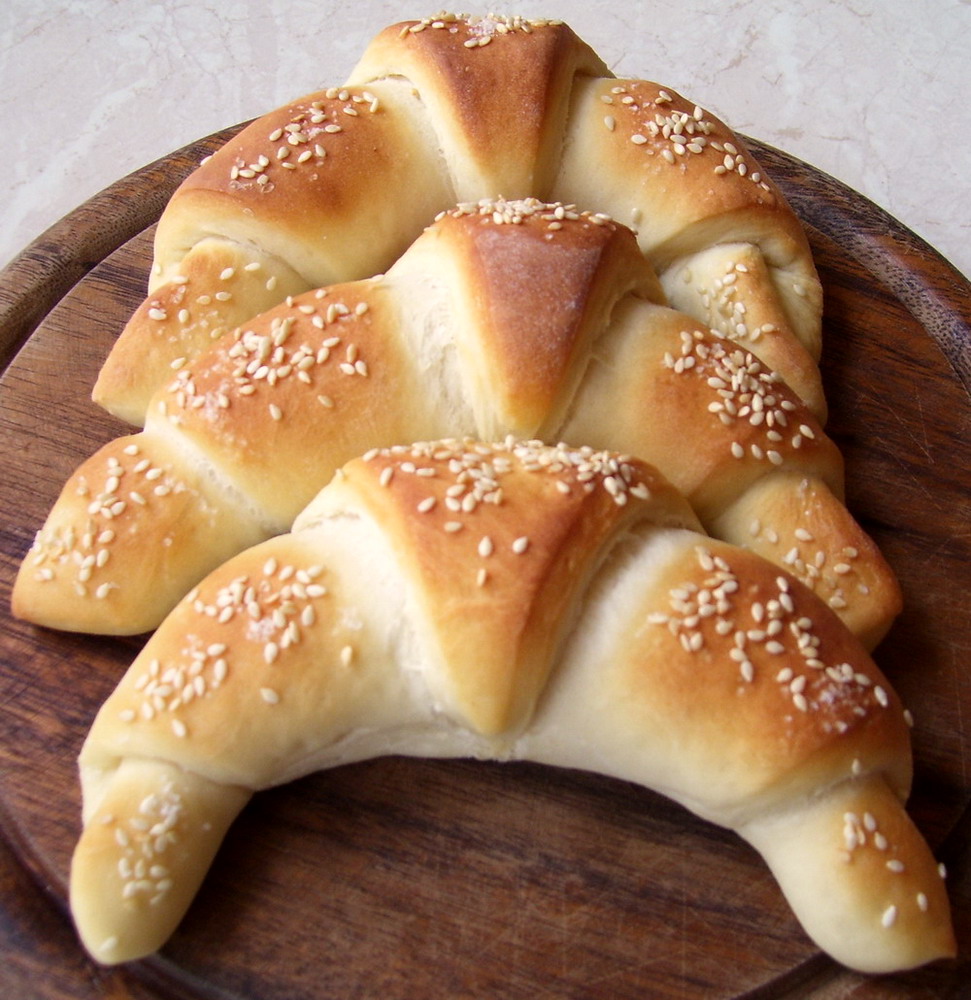 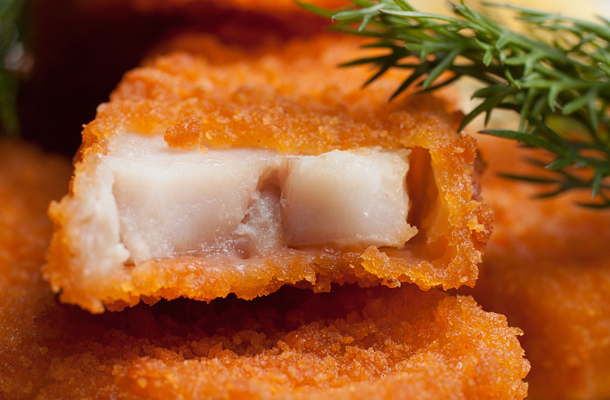 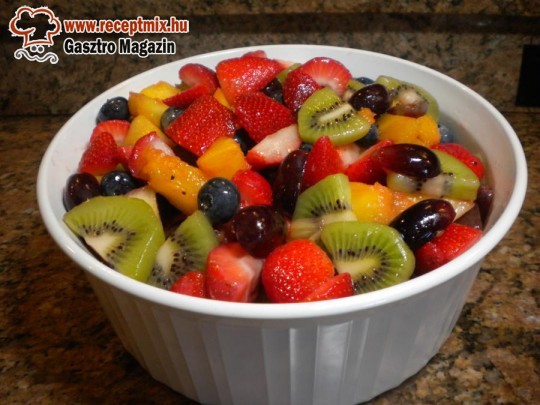 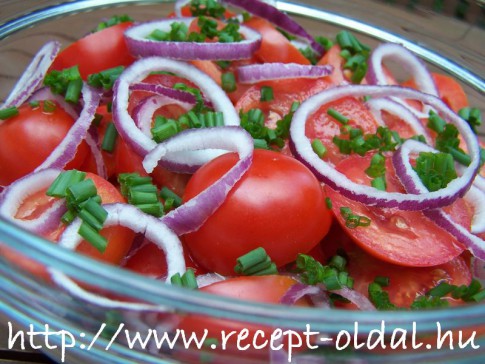 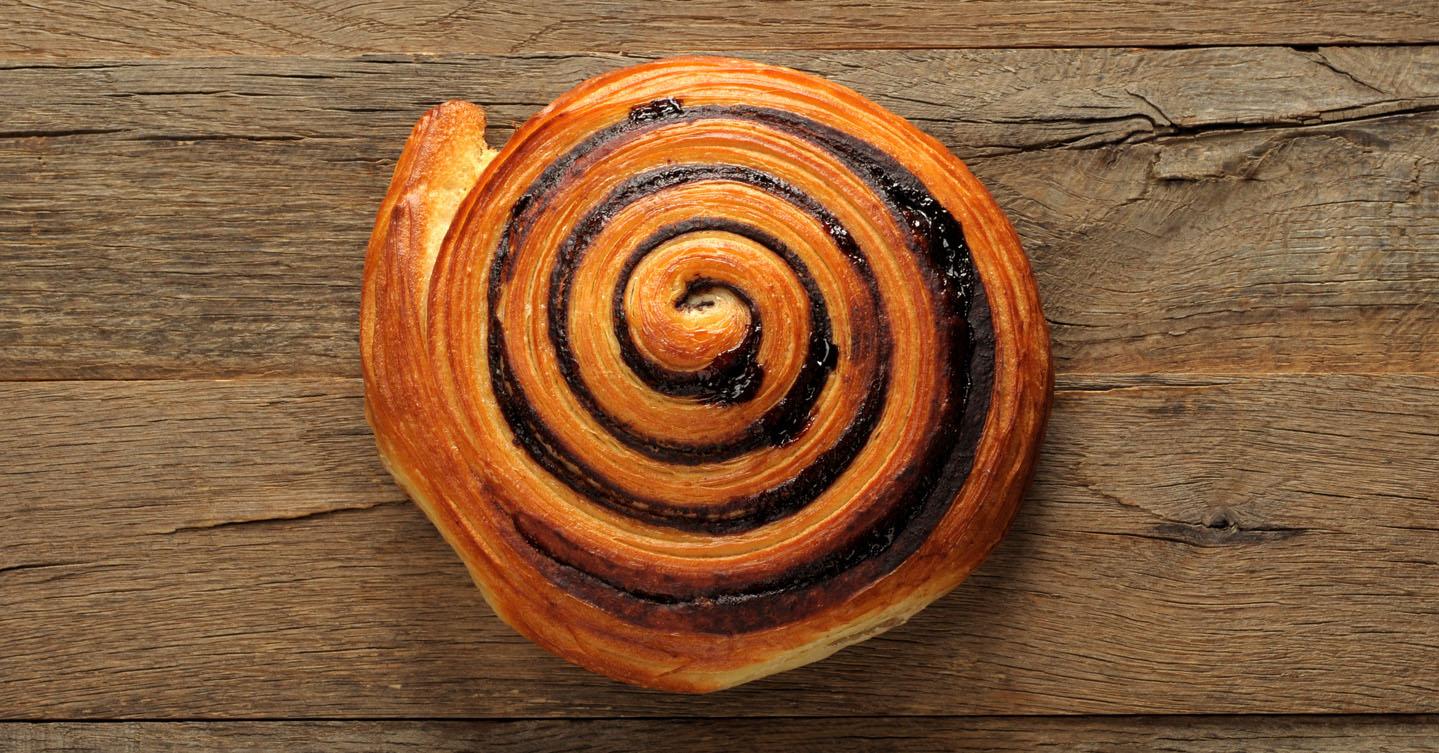 Reggeli: Kakaóscsiga
Tízórai: Kifli
Ebéd: Rántott hal
Uzsonna: Gyümölcs saláta
Vacsora: Paradicsom saláta
Péntek
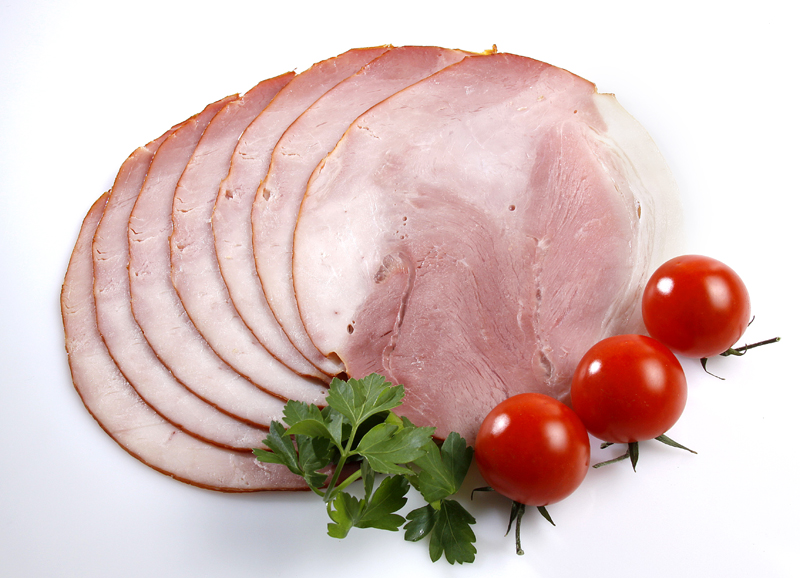 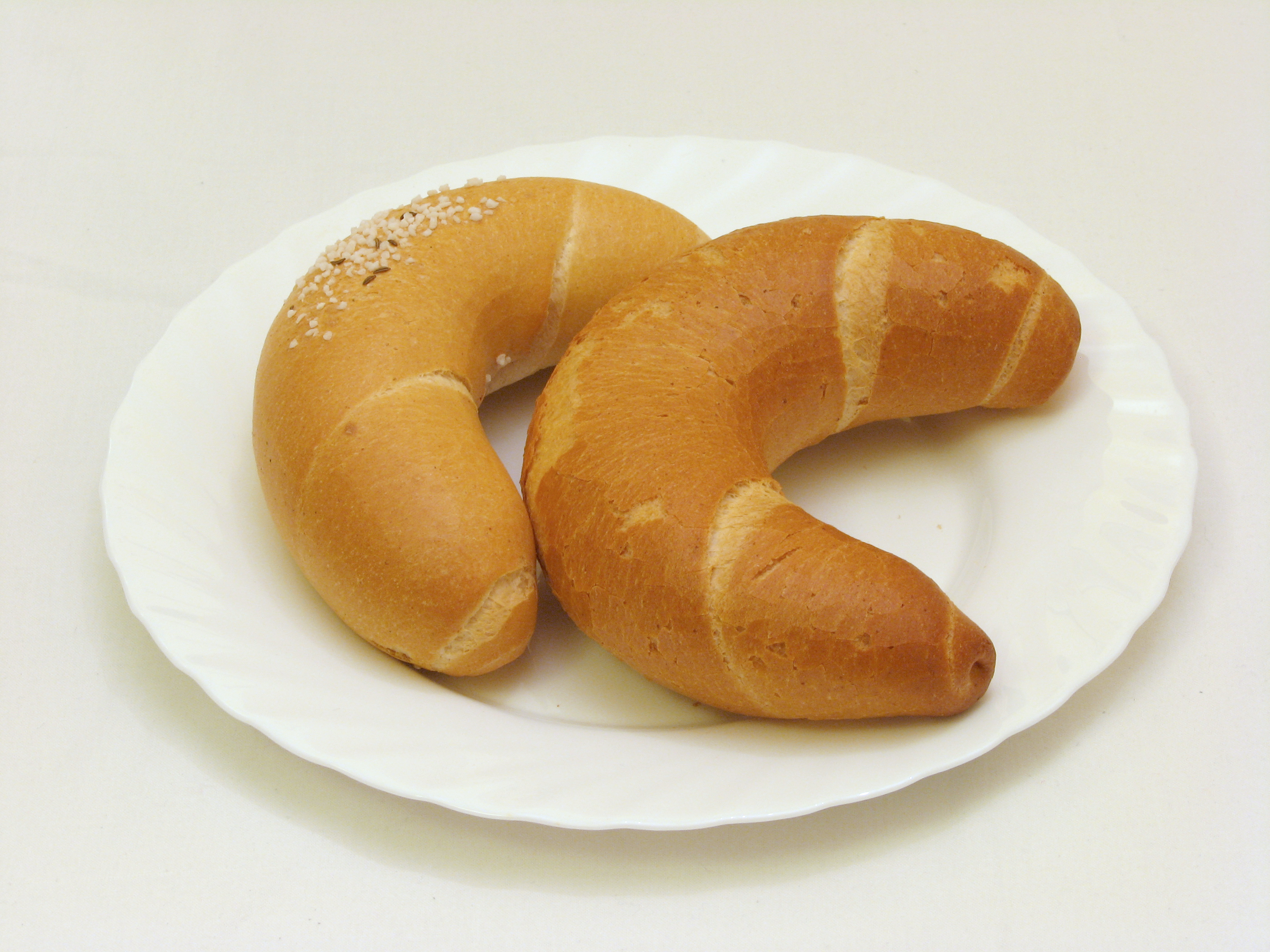 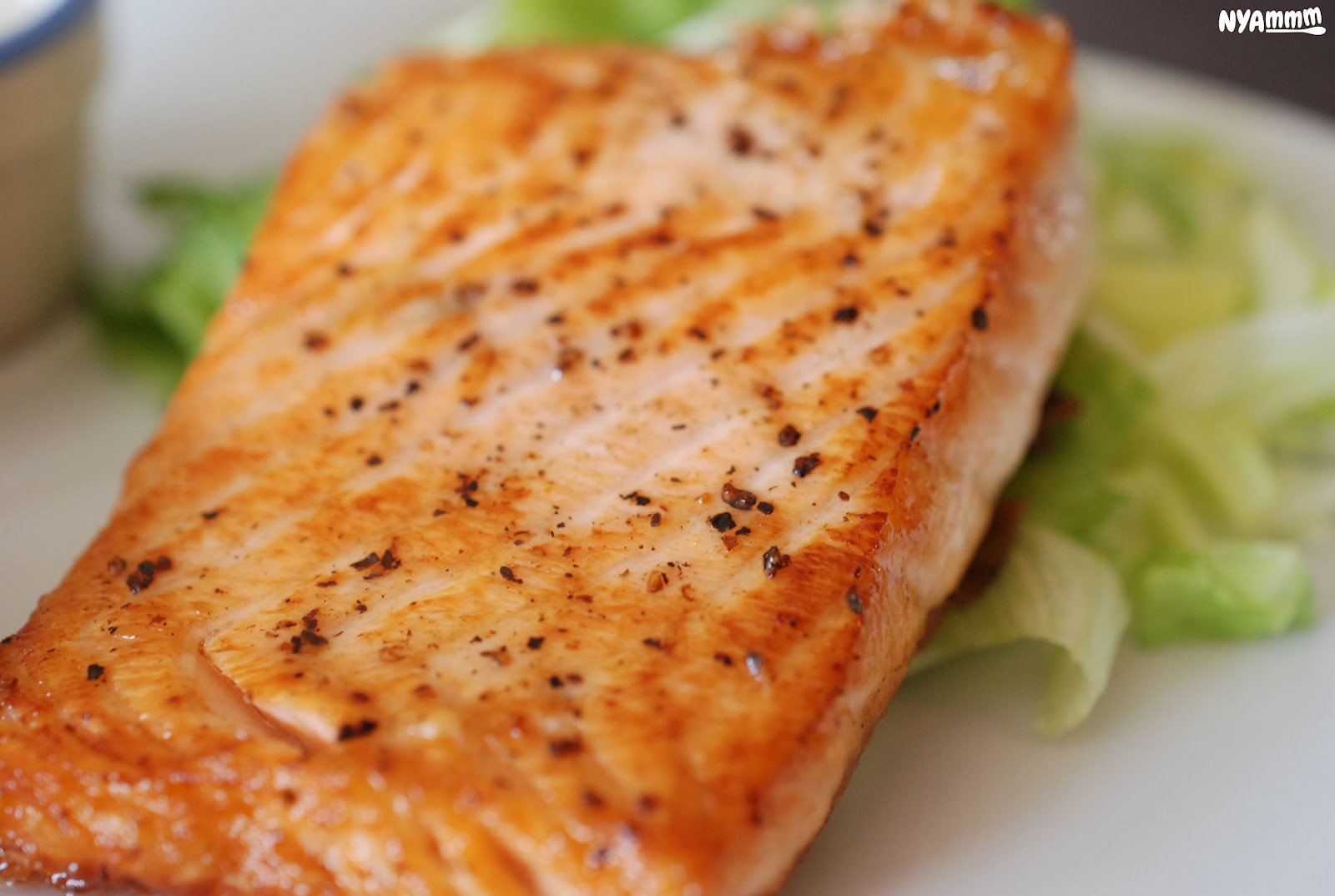 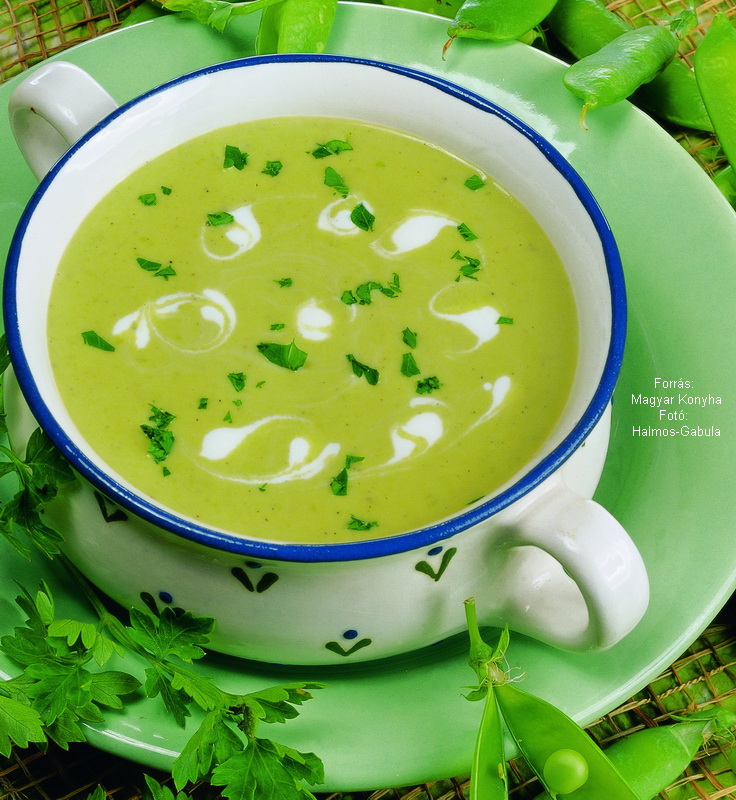 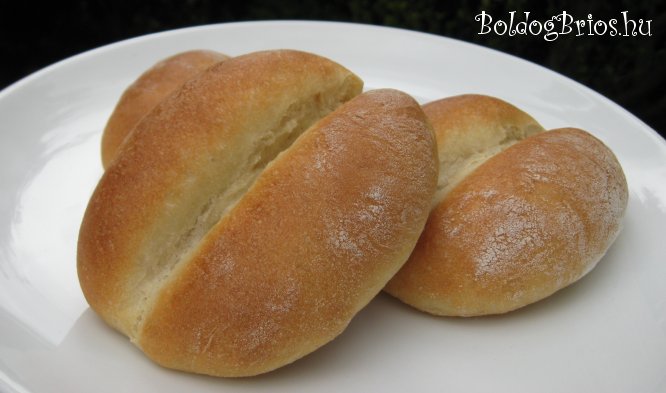 Reggeli: Zsemle
Tízórai: Prágai sonka
Ebéd : Zöldborsó krémleves
Uzsonna : Lazac
Vacsora : Kifli